Maximum Civilisation
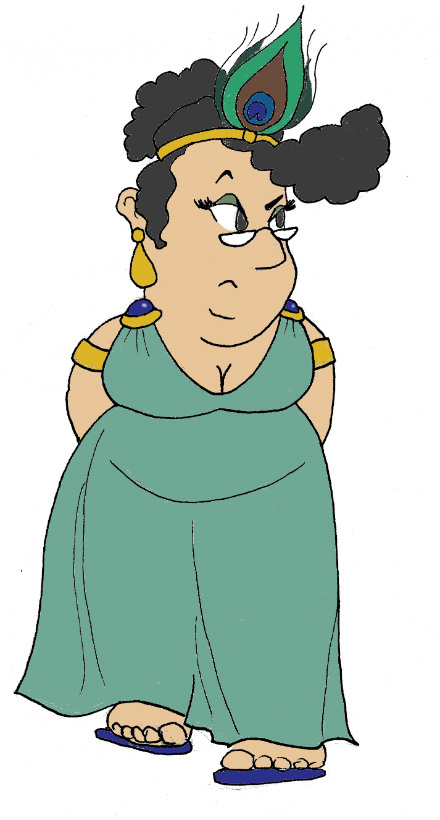 ROME
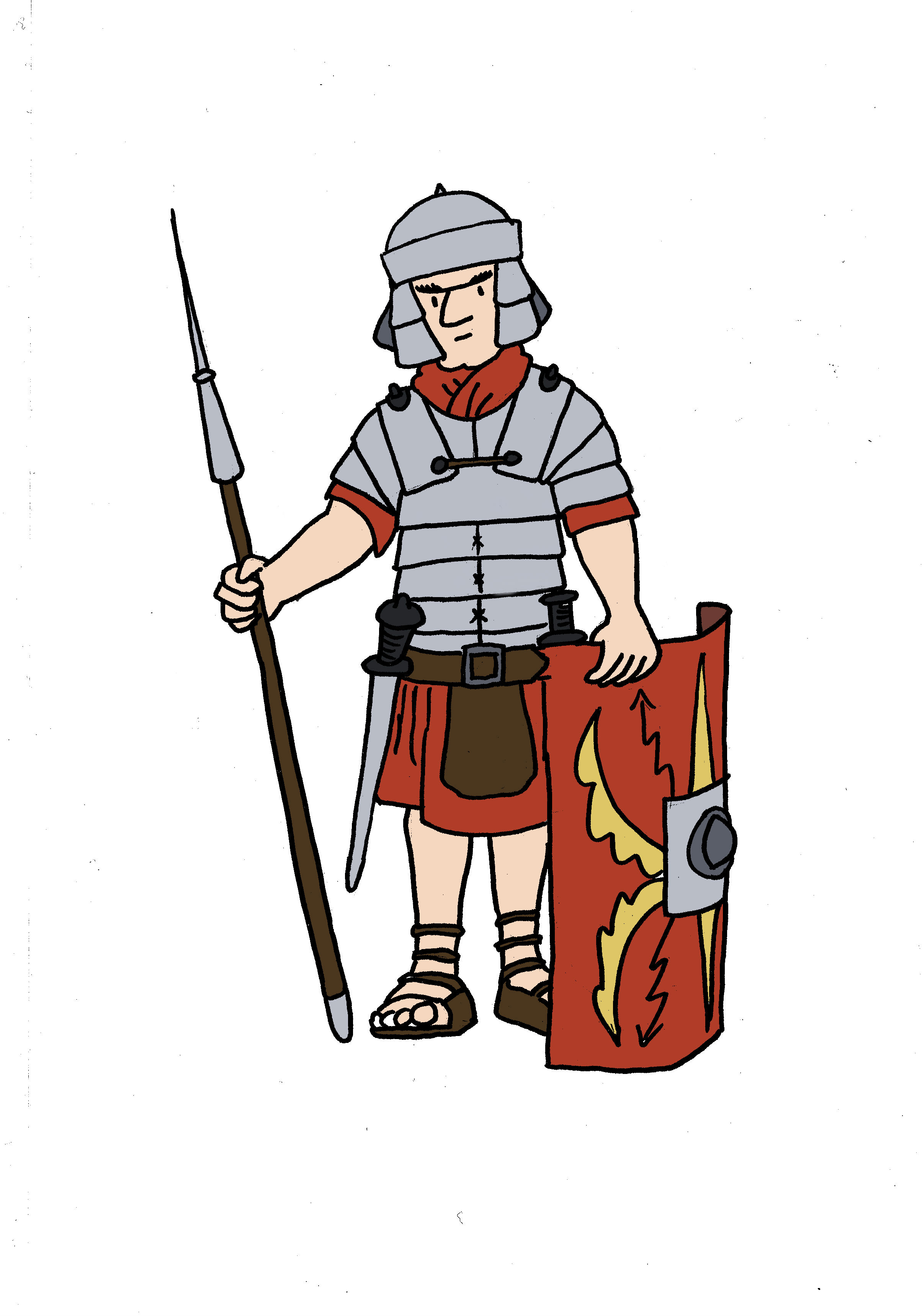 &
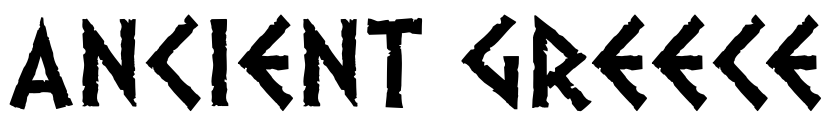 Music in the Ancient World
LO: To discover how music was made in the Ancient World 
and to make a replica syrinx
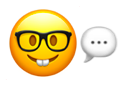 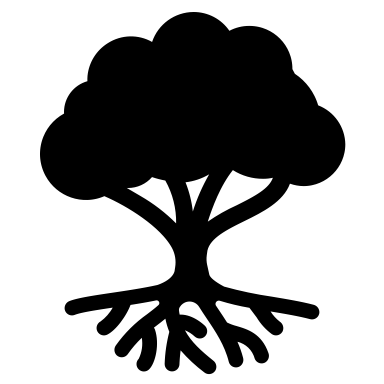 Word Roots Challenge
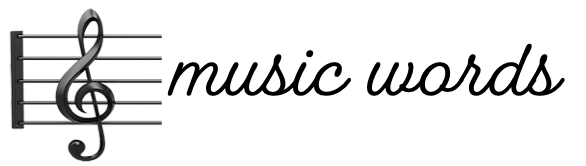 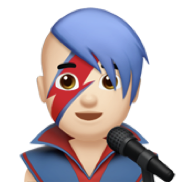 chorus
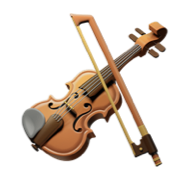 instrument
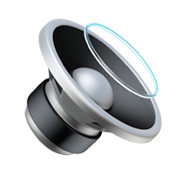 ῥυθμoς (rhuthmos)
(Ancient Greek)
a measured flow or beat
χορος (khoros) (Ancient Greek)
A group of people in a play who comment on the action in between scenes
φονος (phonos)
(Ancient Greek)
a sound
instruere
(Latin)
To build or put together
ἁρμόζειν (harmozein) 
(Ancient Greek)
to join
audire
(Latin)
to hear
audio
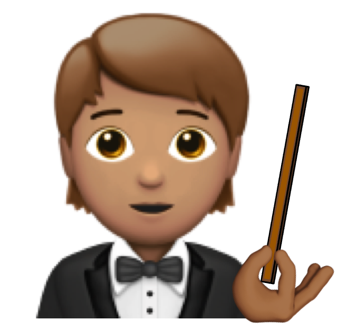 symphony
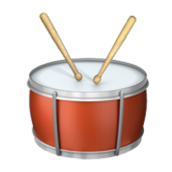 rhythm
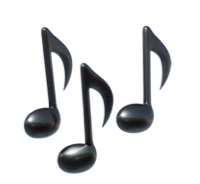 harmony
MC: Music in the Ancient World
Music in the Ancient World
Just like in modern times, the Ancient Greeks and Romans made and listened to music.
theatre performances & shows
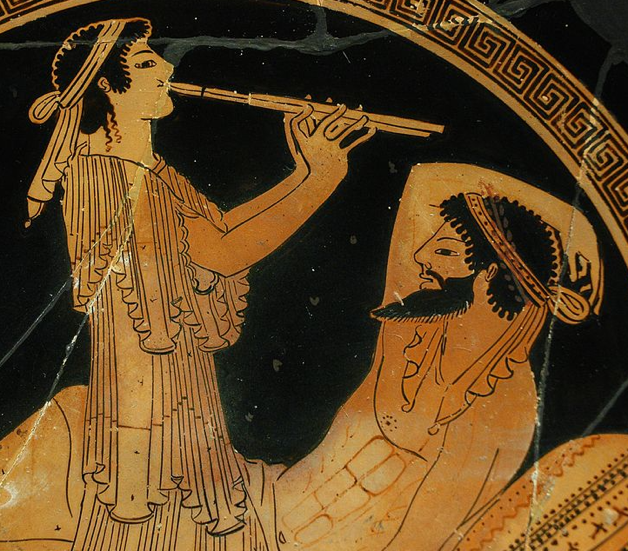 army communications
Wikimedia Commons
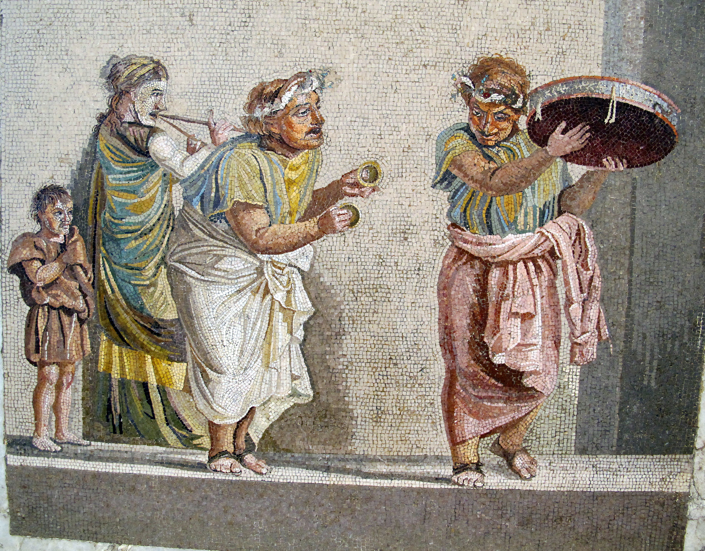 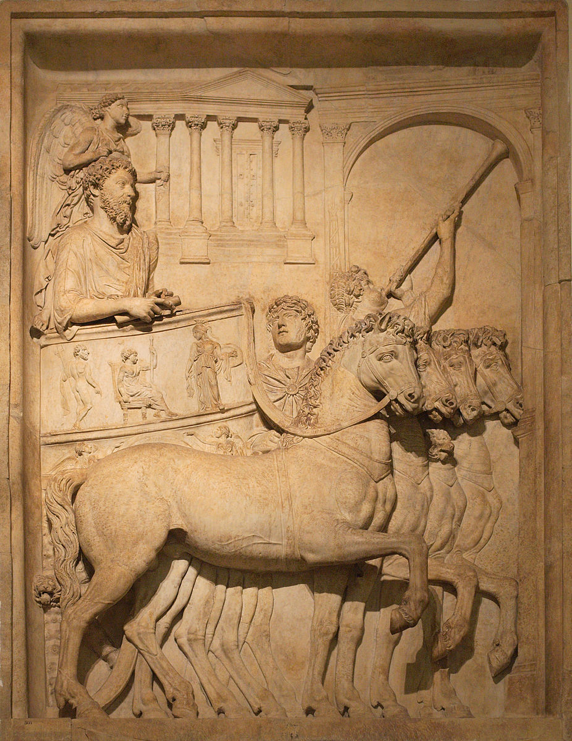 hymns & religious occasions
Sailko via ikimedia Commons
parties
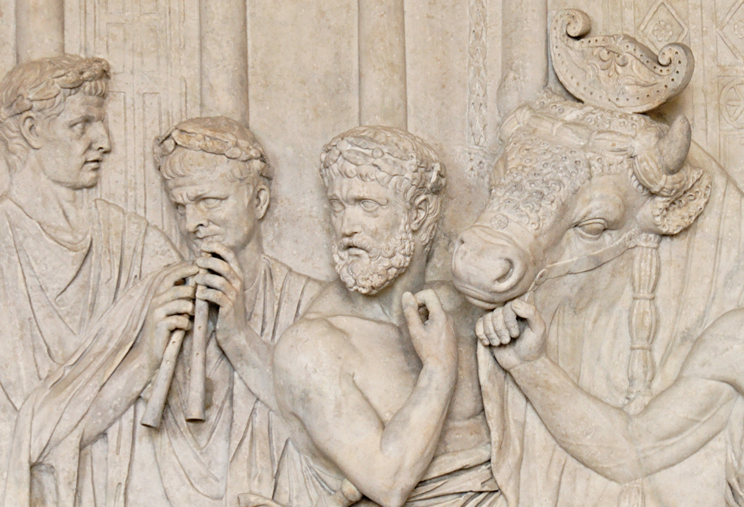 Wikimedia Commons
MatthiasKabel via ikimedia Commons
MC: Music in the Ancient World
Ancient instruments 
Lyra (lyre)
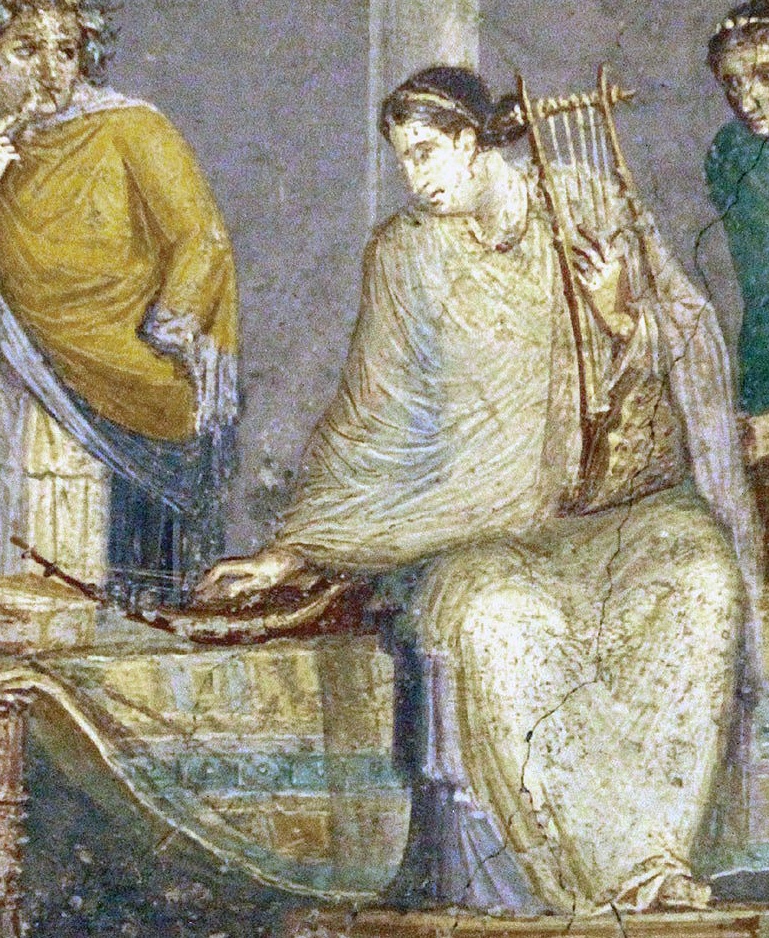 How does it work?
The player plucks strings to make a sound.
What does it sound like?
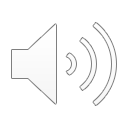 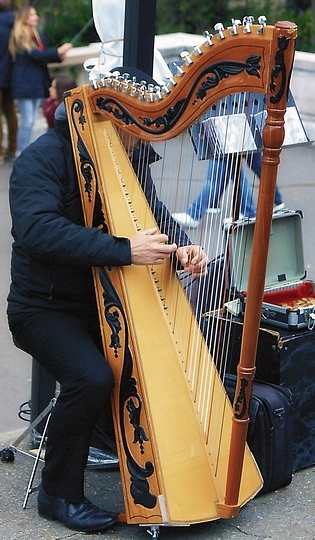 click to listen
What modern instrument is most like it?
Wikimedia Commons
harp
wall painting from Pompeii, 1st Century CE
MC: Music in the Ancient World
Ancient instruments 
Hydraulis (Water Organ)
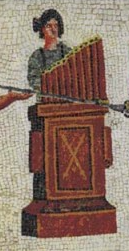 How does it work?
Water forces air through pipes of different lengths.
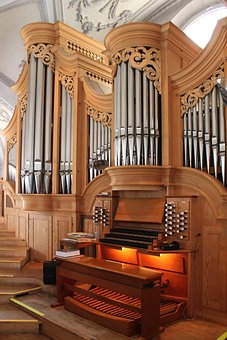 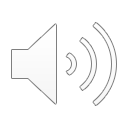 What does it sound like?
click to listen
Nacéra Benseddik via Wikimedia Commons
What modern instrument is most like it?
organ
mosaic from Libya, 2nd Century CE
MC: Music in the Ancient World
Ancient instruments 
Aulos (double pipe)
mosaic from Pompeii, 1st Century CE
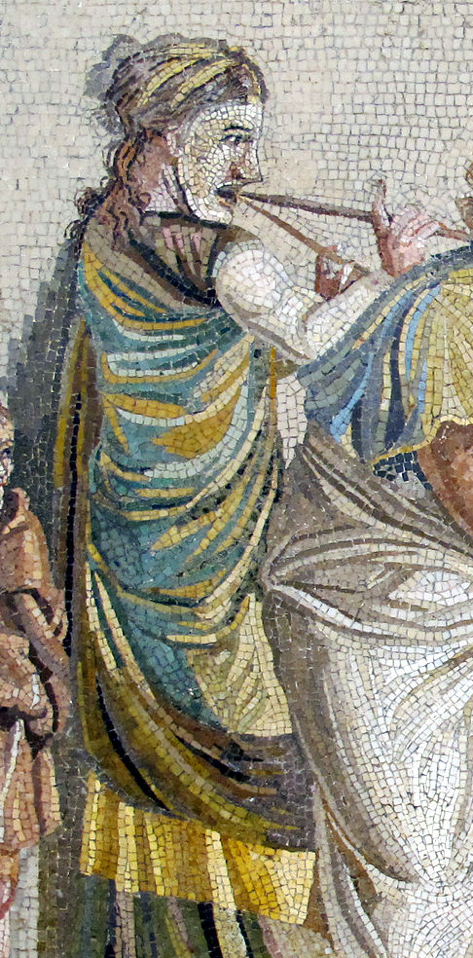 How does it work?
Players create a sound wave by blowing across a reed at the top of the pipes. They then change the notes made by  covering holes with their fingers.
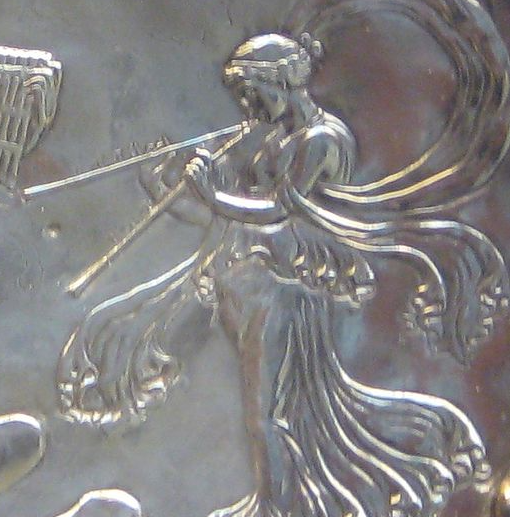 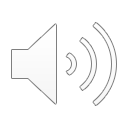 What does it sound like?
click to listen
Sailko via ikimedia Commons
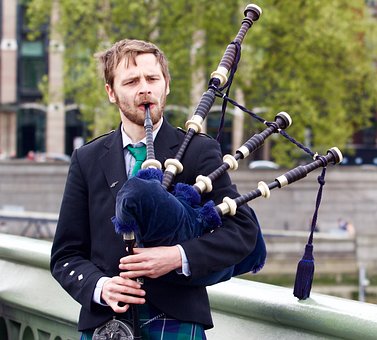 What modern instrument is most like it?
British Museum via Wikimedia Commons
silver dish from Britain, 4th Century CE
bagpipes
MC: Music in the Ancient World
Ancient instruments 
Tympanum (drum)
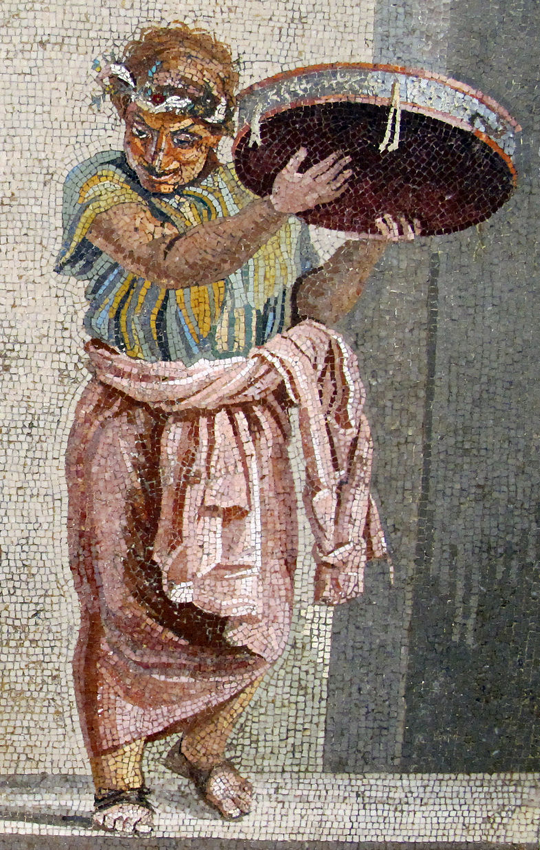 How does it work?
Hit it!
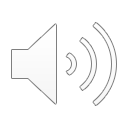 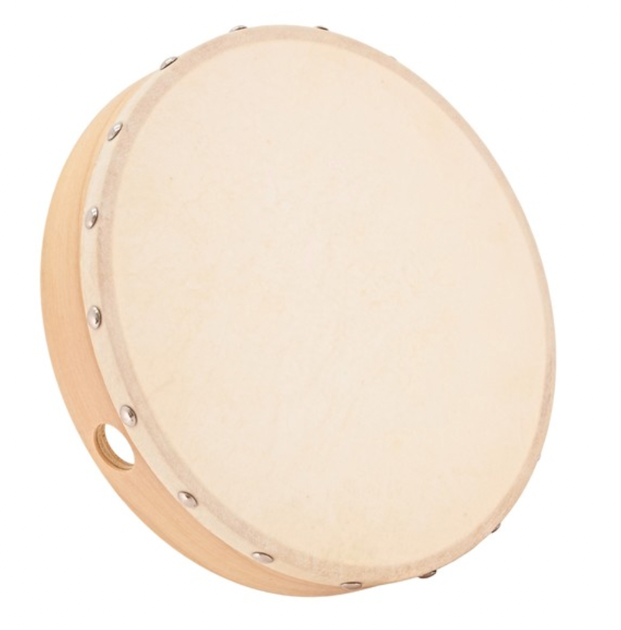 What does it sound like?
click to listen
What modern instrument is most like it?
Sailko via ikimedia Commons
hand drum
mosaic from Pompeii, 1st Century CE
MC: Music in the Ancient World
Ancient instruments 
Syrinx (pan pipe)
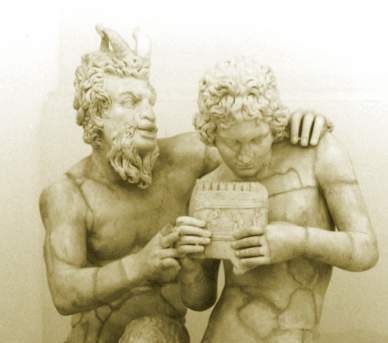 How does it work?
The player blows across the pipes. Blowing through longer pipes creates lower notes. Blowing through shorter pipes create higher notes.
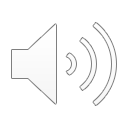 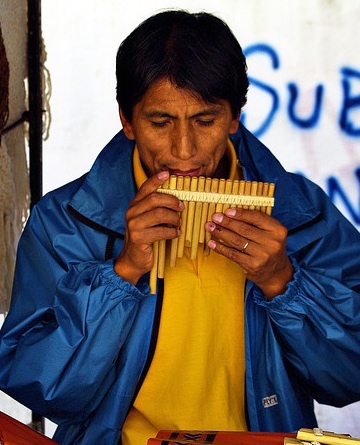 What does it sound like?
click to listen
What modern instrument is most like it?
statue of Pan and Daphnis from Pompeii, 1st Century CE
pan pipes are still used today
MC: Music in the Ancient World
How musical instruments work
Musical instruments create notes of different pitches by altering the length of soundwaves produced
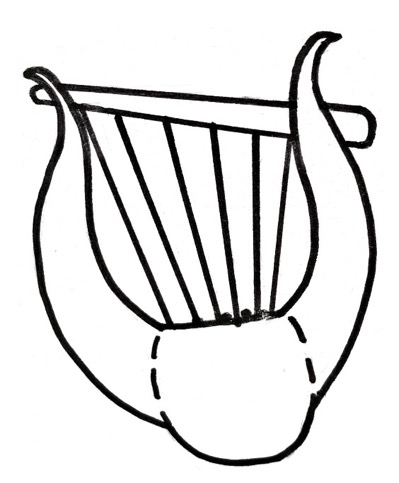 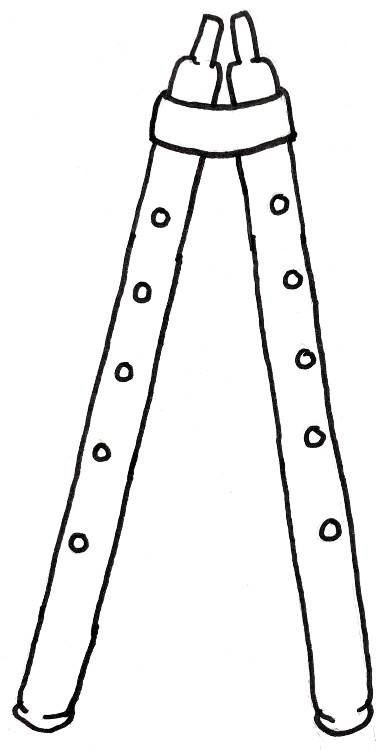 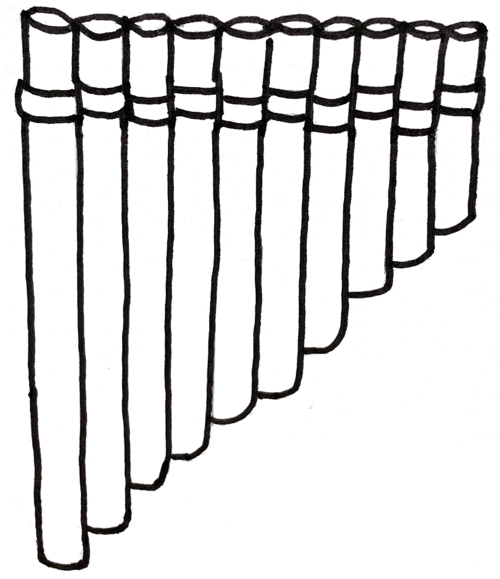 Aulos
Players create a sound wave by blowing across a reed at the top of the pipe. They then change the pipes’ length by  covering holes with their fingers. Blowing through longer pipes creates longer soundwaves and this makes lower notes. Blowing through shorter pipes create shorter soundwaves and this makes higher notes.
Lyre
Longer strings are plucked to create longer soundwaves and this makes lower notes. Shorter strings create shorter soundwaves and this makes higher notes.
Syrinx
Blowing through longer pipes creates longer soundwaves and this makes lower notes. Blowing through shorter pipes create shorter soundwaves and this makes higher notes.
MC: Music in the Ancient World
How to make a syrinx
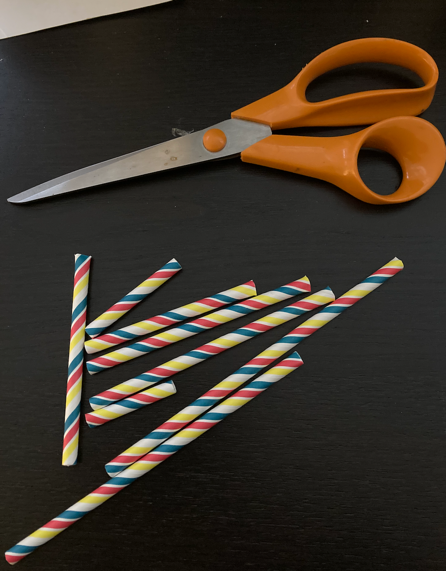 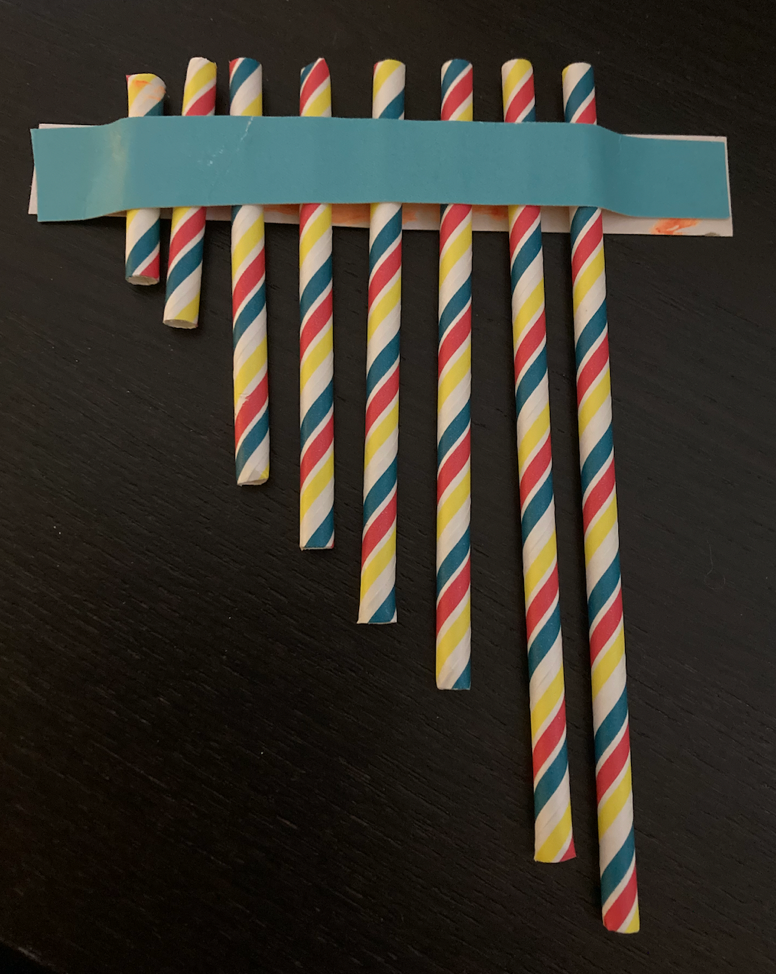 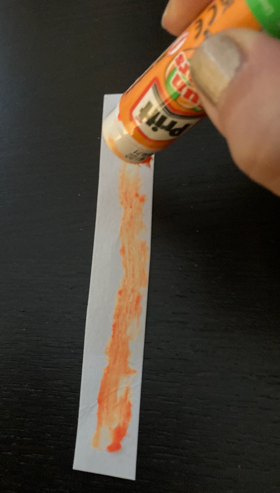 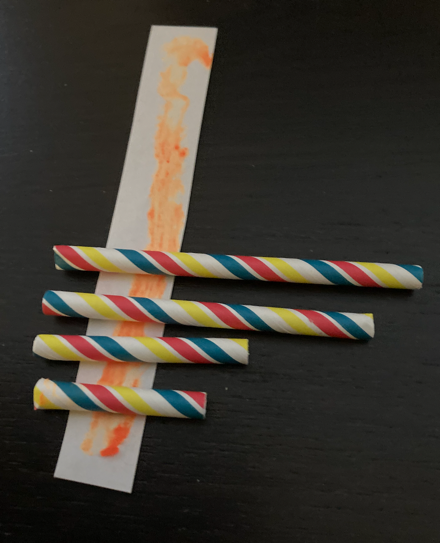 3. Place the straws in order of their length on the gluey card strip, leaving a little space at the edges. Make sure the tops of the straws line up.
1. Take four paper straws and cut them to different lengths.
2. Spread glue along a 2cm x 10cm strip of card.
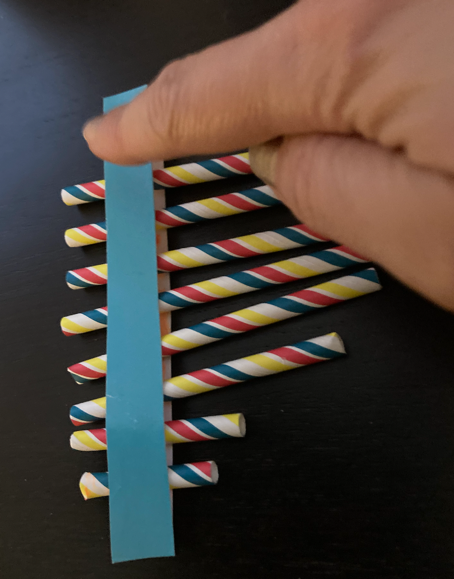 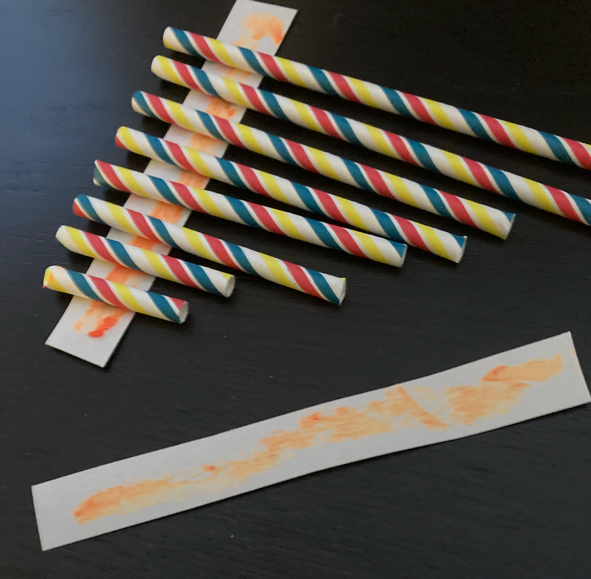 6. Once the glue is dry, pick up your syrinx by the ends of the cardboard strip and blow gently across the ends of each straw. Listen carefully to how the pitch of the note produced changes depending on the length of the straw.
4. When you have stuck down all the straws, spread glue on another 2cm x 10cm strip of card.
5. Press this strip gluey side down over the row of straws. Press the ends of the strip together.
MC: Music in the Ancient World
Plenary quiz
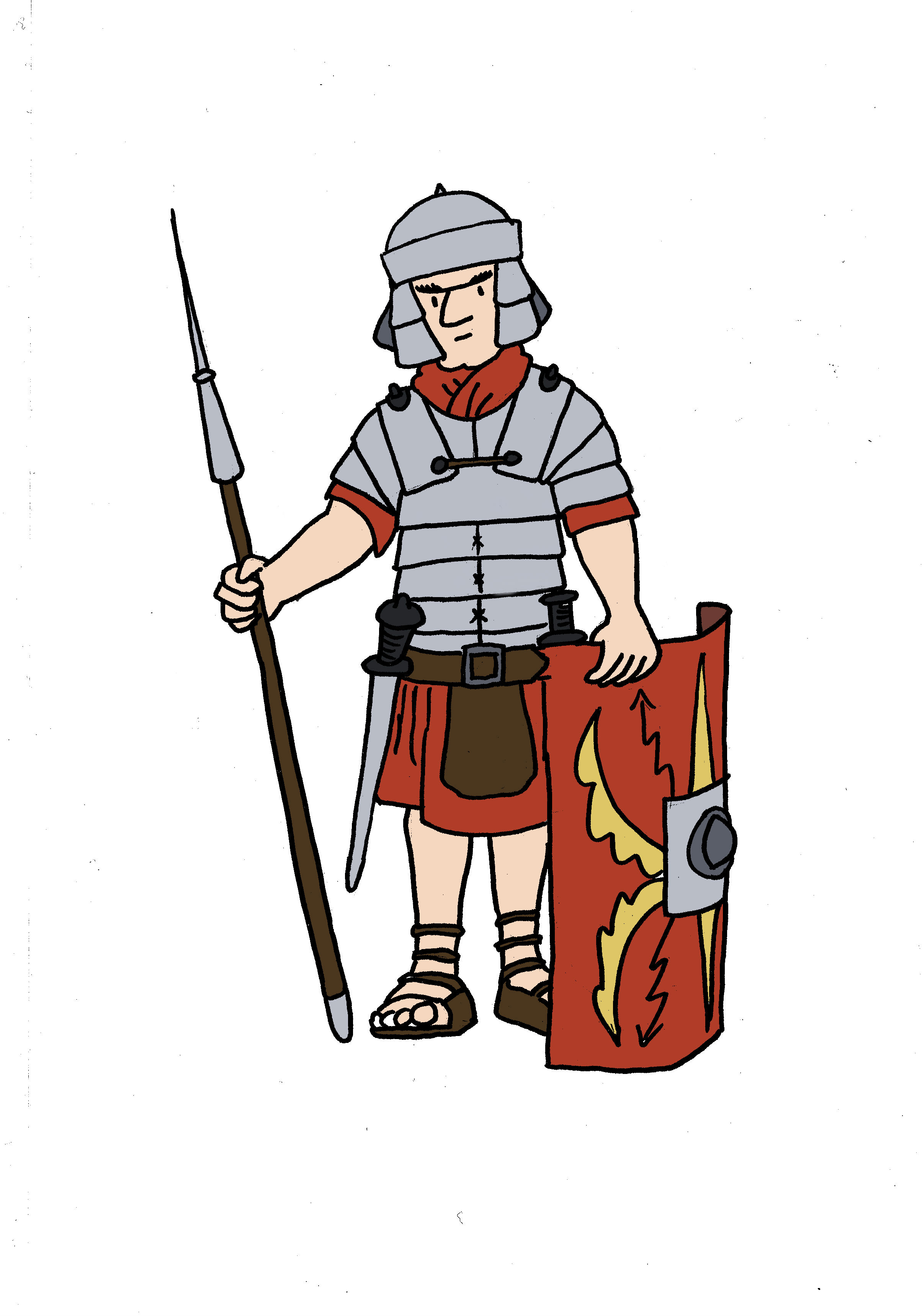 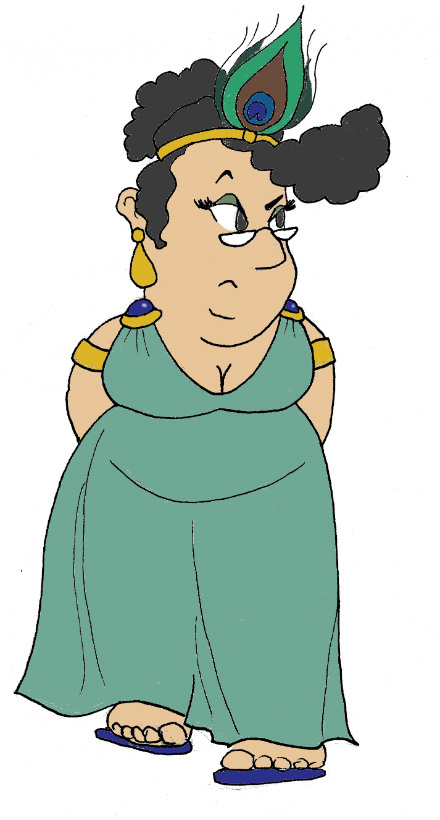 Question 1 
Can you name an occasion on which you might hear music in the ancient world?
Question 2 
What creates a high note, a long sound wave or a short sound wave?
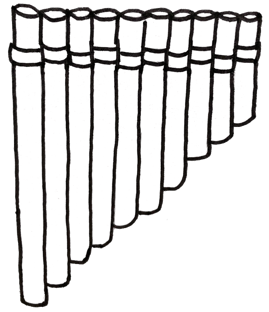 Question 3 
What is this instrument called?
MC: Music in the Ancient World